DEPARTAMENTO DE CIENCIAS DE LA COMPUTACIÓN
TRABAJO DE TITULACIÓN PREVIO A LA OBTENCIÓN DEL TÍTULO DE MAGÍSTER EN GESTIÓN DE SISTEMAS DE INFORMACIÓN E INTELIGENCIA DE NEGOCIOS
TEMA: MODELO DE PREDICCIÓN DE LA PRODUCCIÓN DE ENERGÍA DE LA CENTRAL HIDROELÉCTRICA COCA CODO SINCLAIR, BASADO EN TÉCNICAS DE APRENDIZAJE COMPUTACIONAL
AUTOR: ING. ALVAREZ CHIRIBOGA, DANIEL ALEJANDRO

DIRECTOR: MSC. DÍAZ ZÚÑIGA, MAGI PAÚL
SANGOLQUÍ  2020
AGENDA
Antecedentes
01
02
Problema de Investigación
03
Objetivos
Hipótesis y Alcance
04
05
Estado del Arte y Metodología
06
Modelo de Predicción Propuesto
Evaluación de Resultados
07
08
Conclusiones y Recomendaciones
AGENDA
Antecedentes
01
02
Problema de Investigación
03
Objetivos
Hipótesis y Alcance
04
05
Estado del Arte y Metodología
06
Modelo de Predicción Propuesto
Evaluación de Resultados
07
08
Conclusiones y Recomendaciones
Antecedentes
Estructura Corporativa
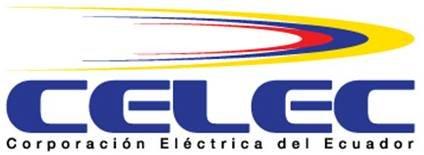 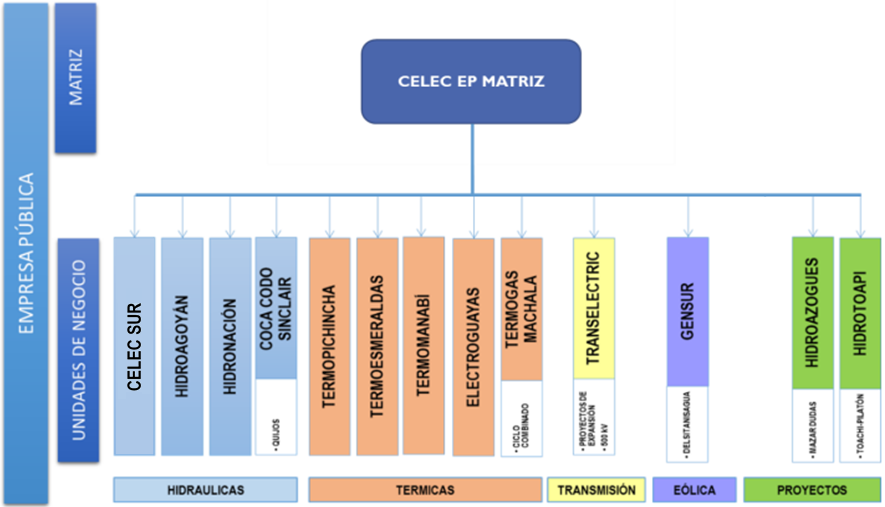 La Corporación Eléctrica del Ecuador (CELEC EP) es la empresa pública estratégica encargada de la generación, transmisión, distribución, comercialización, importación y exportación de energía eléctrica al país (servicio público estratégico).
Antecedentes
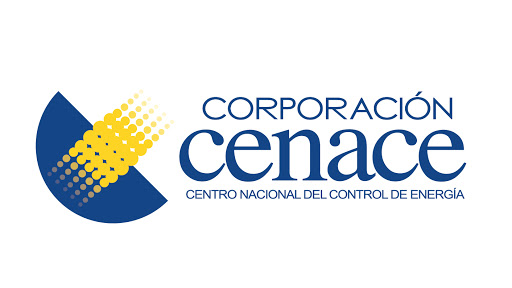 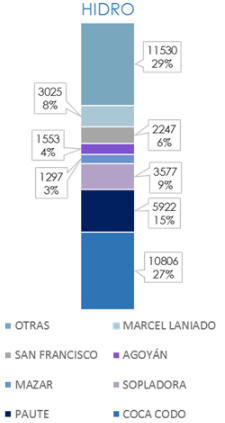 *
Noviembre 5, del 2020
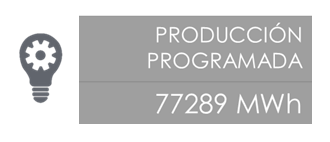 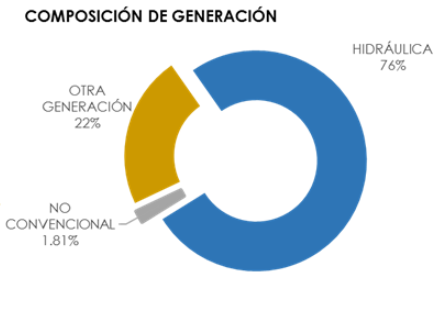 Hidráulica 76%
Otra Generación 22%
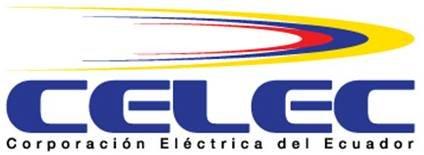 No Convencional 1,81%
Programación definida el 04 de noviembre de 2020
*
AGENDA
Antecedentes
01
02
Problema de Investigación
03
Objetivos
Hipótesis y Alcance
04
05
Estado del Arte y Metodología
06
Modelo de Predicción Propuesto
Evaluación Resultados
07
08
Conclusiones y Recomendaciones
Problema de Investigación – Contexto
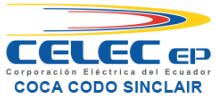 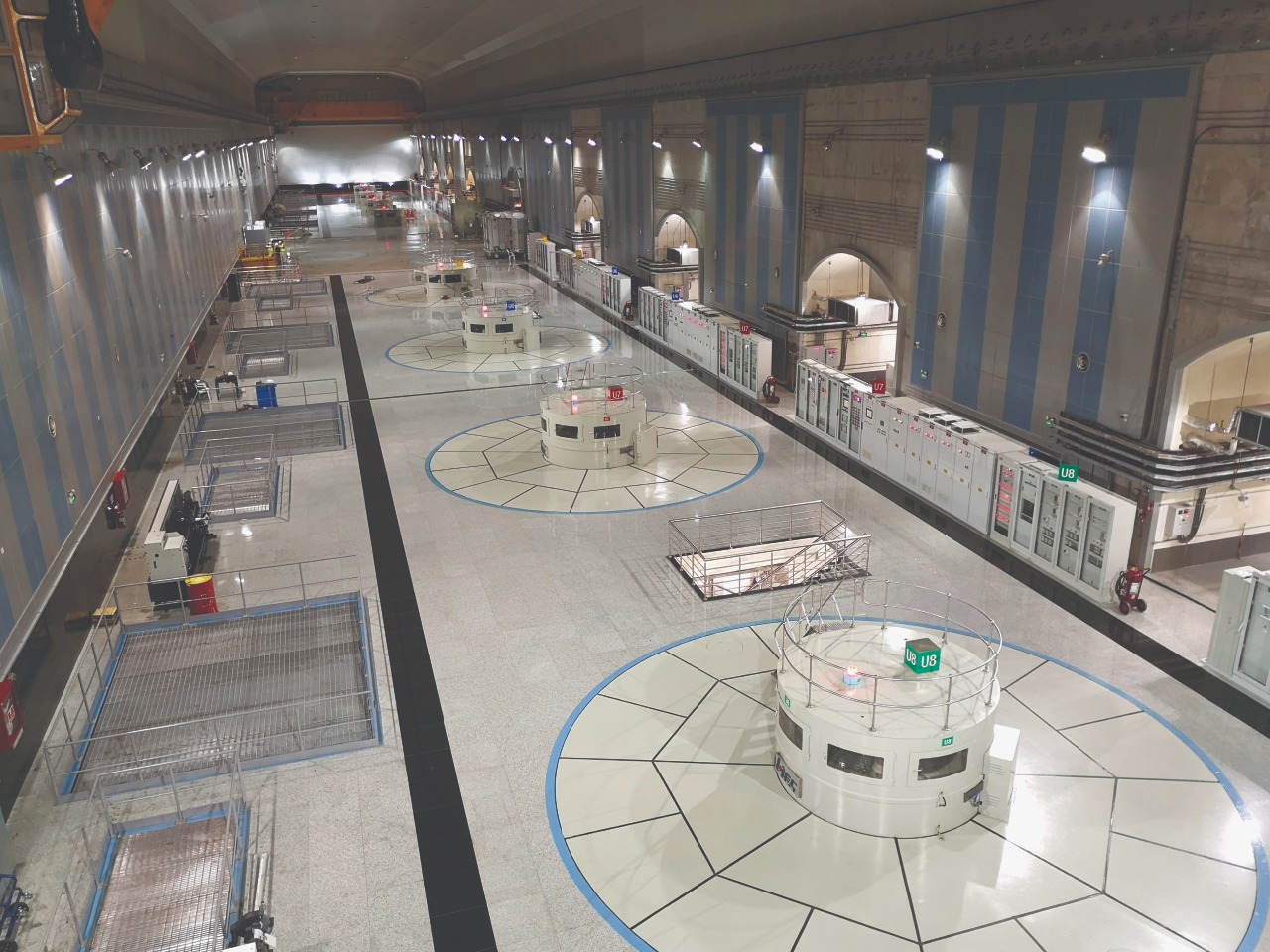 Procedimientos de Despacho y Operación (CENACE)
La CHCCS debe proporcionar, de manera obligatoria y periódica la programación de energía, es decir la “curva de generación horaria prevista para el día siguiente”.
 
Esta programación debe ser enviada hasta las 10H00 a.m. del día anterior y responder a políticas óptimas de operación de la central; incluyendo los pronósticos del caudal de la fuente hídrica que alimenta al embalse de la Central (Río Coca).
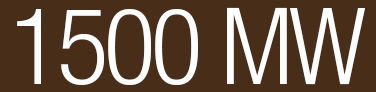 Central Hidroeléctrica Coca Codo Sinclair (CHCCS)
Problema de Investigación - Planteamiento
La estimación poco precisa en la predicción (umbrales de 24 horas de anticipación) de la energía que la CHCCS puede producir, constituye la problemática abordada en el presente trabajo de investigación.

Una de las causas directamente relacionada con el problema detallado, corresponde al uso de un modelo lineal (Modelo Estadístico ARIMA) para el cálculo de la programación, método que no ha presentado resultados satisfactorios en los pronósticos del comportamiento no lineal del caudal del Río Coca.
Efectos:

Disminución en la facturación de la energía generada por la CHCCS.

Incumplimiento de los aportes programados de energía de acuerdo 
     a la planificación del CENACE. 

Uso de otras fuentes no renovables con costos de generación más altos
    (generación termoeléctrica, importación de energía).
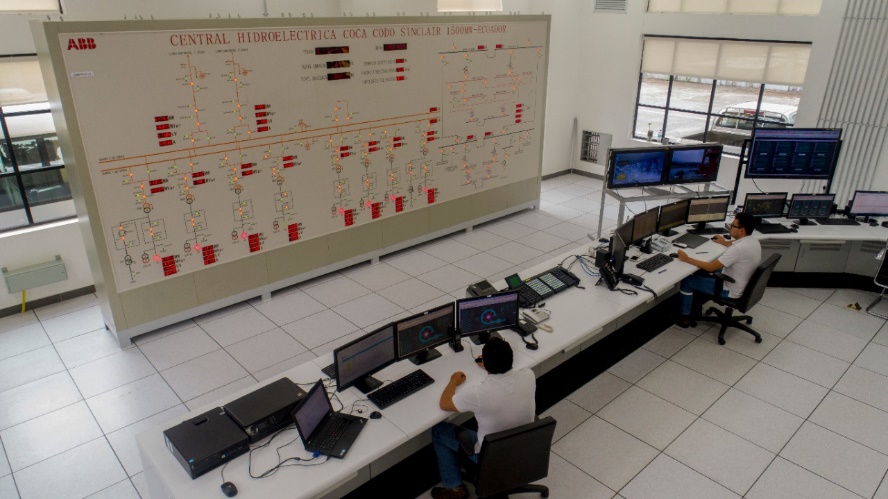 AGENDA
Antecedentes
01
02
Problema de Investigación
03
Objetivos
Hipótesis y Alcance
04
05
Estado del Arte y Metodología
06
Modelo de Predicción Propuesto
Evaluación de Resultados
07
08
Conclusiones y Recomendaciones
Objetivos - General
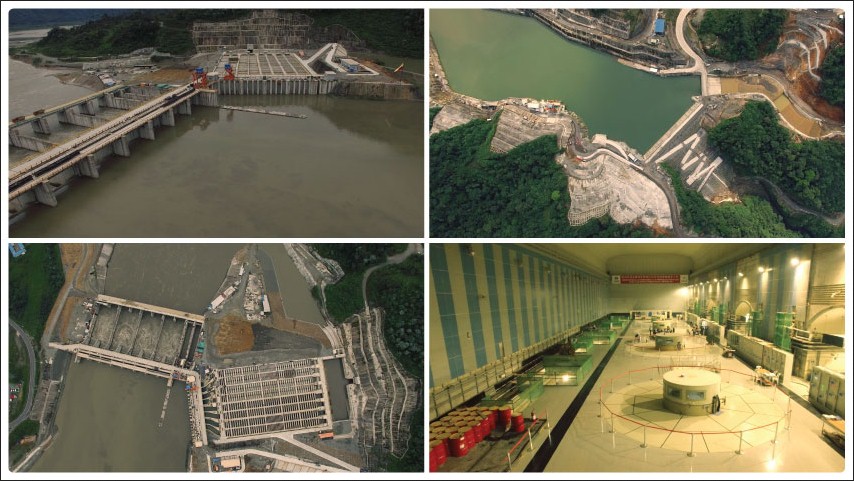 Objetivos - Específicos
AGENDA
Antecedentes
01
02
Problema de Investigación
03
Objetivos
Hipótesis y Alcance
04
05
Estado del Arte y Metodología
06
Modelo de Predicción Propuesto
Evaluación de Resultados
07
08
Conclusiones y Recomendaciones
Hipótesis
El uso de técnicas de aprendizaje computacional permite obtener una mejor precisión en la predicción de la producción de energía de la CHCCS.
Alcance
Mejorar la precisión de la programación de la energía a generar por la CHCCS, con un umbral de 24 horas de antelación, mediante la implementación de un modelo predictivo basado en técnicas de aprendizaje computacional.
AGENDA
Antecedentes
01
02
Problema de Investigación
03
Objetivos
Hipótesis y Alcance
04
05
Estado del Arte y Metodología
06
Modelo de Predicción Propuesto
Evaluación de Resultados
07
08
Conclusiones y Recomendaciones
Estado del Arte
Existen varios métodos utilizados para el pronóstico de los recursos hídricos para la generación de energía, desde métodos basados en la experiencia de los operadores, aproximaciones basadas en la observación de histogramas de tendencias, hasta métodos lineales (ARIMA ,Regresión Lineal). 

Los estudios analizados muestran que problemas de predicción no lineales, como la programación de energía hidroeléctrica, encuentran mejores resultados al ser tratados mediantes técnicas de aprendizaje computacional.

Además se reportan predicciones más precisas con la utilización de  modelos basados en Deep Learning; es decir modelos que simulan del comportamiento del cerebro humano como las Redes Neuronales
Estado del Arte
Contribución
El aporte del presente trabajo consiste en comprobar el uso de Modelos de Deep Learning (Redes Neuronales) para la predicción de series temporales univariantes (Caudal de Río Coca).

De igual manera, ese aporte se traduce en apoyo a la consecución de los objetivos estratégicos de la CHCCS, para la predicción y futuro aprovechamiento (umbral de 24 horas)  de los recursos hídricos disponibles para la generación de energía eléctrica.
Metodología de Desarrollo
El trabajo de investigación se llevó cabo mediante el uso de una técnica híbrida entre:
CRISP – DM 
(CRoss-Industry Standard Process for Data Mining)
Metodología Ágil SCRUM
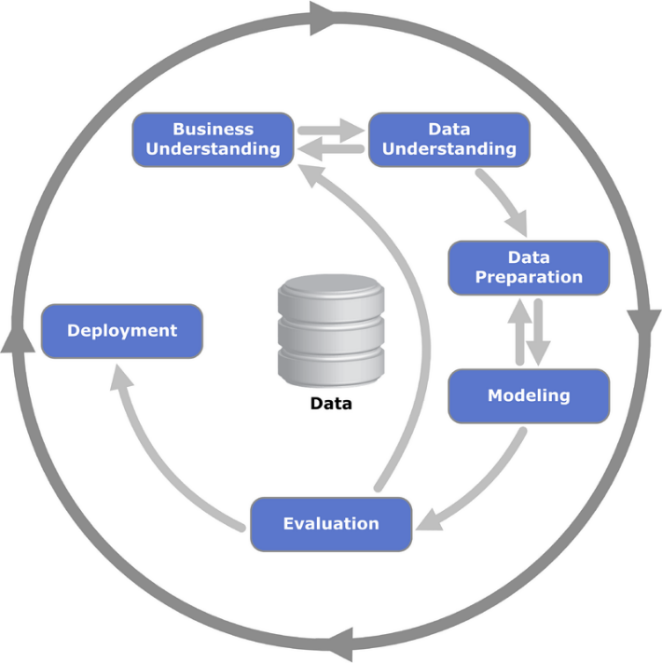 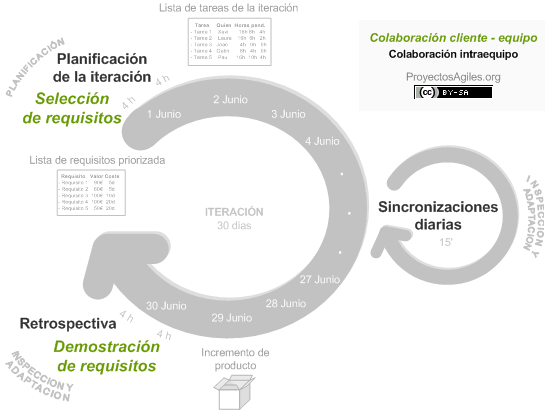 Metodología de Desarrollo Propuesta
La metodología que se plantea combina las fases definidas de CRISP-DM con los “sprints” iterativos de la metodología SCRUM. Para esto se dividió la ejecución del presente trabajo de investigación en tres fases:
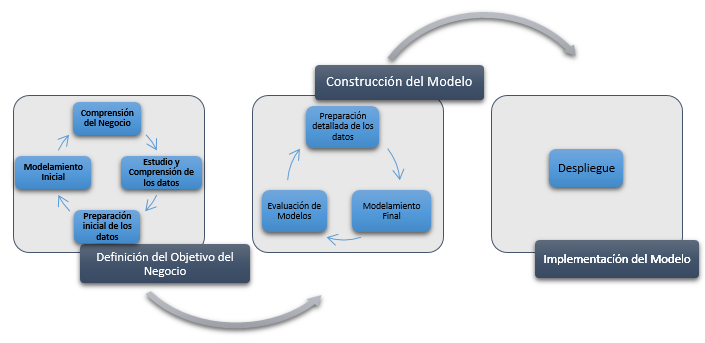 AGENDA
Antecedentes
01
02
Problema de Investigación
03
Objetivos
Hipótesis y Alcance
04
05
Metodología
06
Modelo de Predicción Propuesto
Evaluación de Resultados
07
08
Conclusiones y Recomendaciones
Modelo Propuesto
Comprensión del Negocio

Determinación de los Objetivos del Negocio: El objetivo del negocio se centra en la generación eficiente de energía hidroeléctrica en la CHCCS 


Evaluación de la Situación Actual: la CHCCS cuenta con un registro histórico desde el año 1972 del promedio diario del caudal del Río Coca. Con estos datos se realizan predicciones a través de métodos lineales (ARIMA).


Determinación de los Objetivos del Data Mining: implementar, entrenar y evaluar propuestas de Modelos predictivos para poder finalmente definir el Modelo con mejores resultados para ser desplegado como solución al problema planteado.
Modelo Propuesto
Estudio y Comprensión de los Datos

Implementación de la Arquitectura Técnica
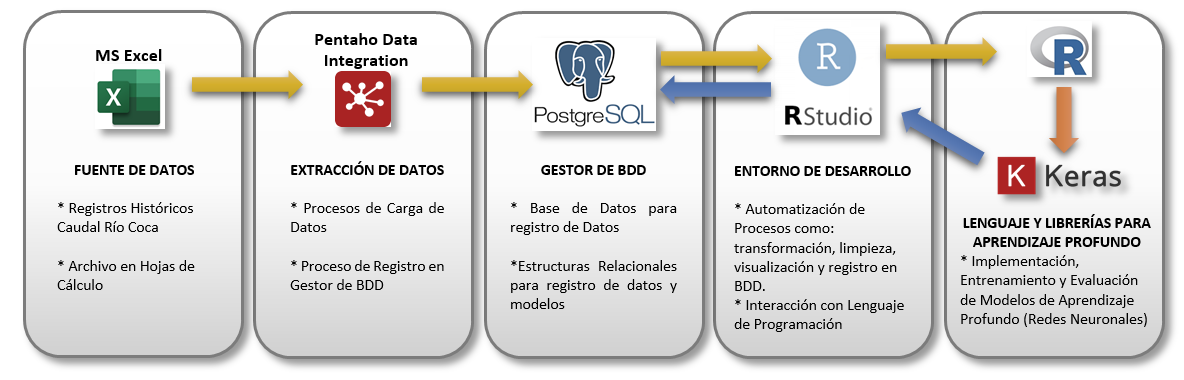 Modelo Propuesto
Estudio y Comprensión de los Datos

Descripción de los Datos: Los valores que componen el archivo tomado como fuente de datos tienen las siguientes características:

Número de Datos: 	17623 mediciones.
Tipo de Dato: 		Decimales con precisión 2.
Unidad de Medida: 	m³/s (metros cúbicos por segundos).
Periodicidad: 		Se cuenta con el promedio diario del período enero 1972 hasta marzo 2020.
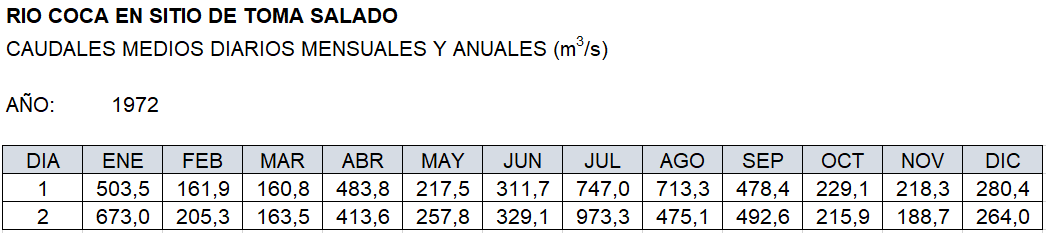 Modelo Propuesto
Estudio y Comprensión de los Datos

Exploración
 de los Datos:
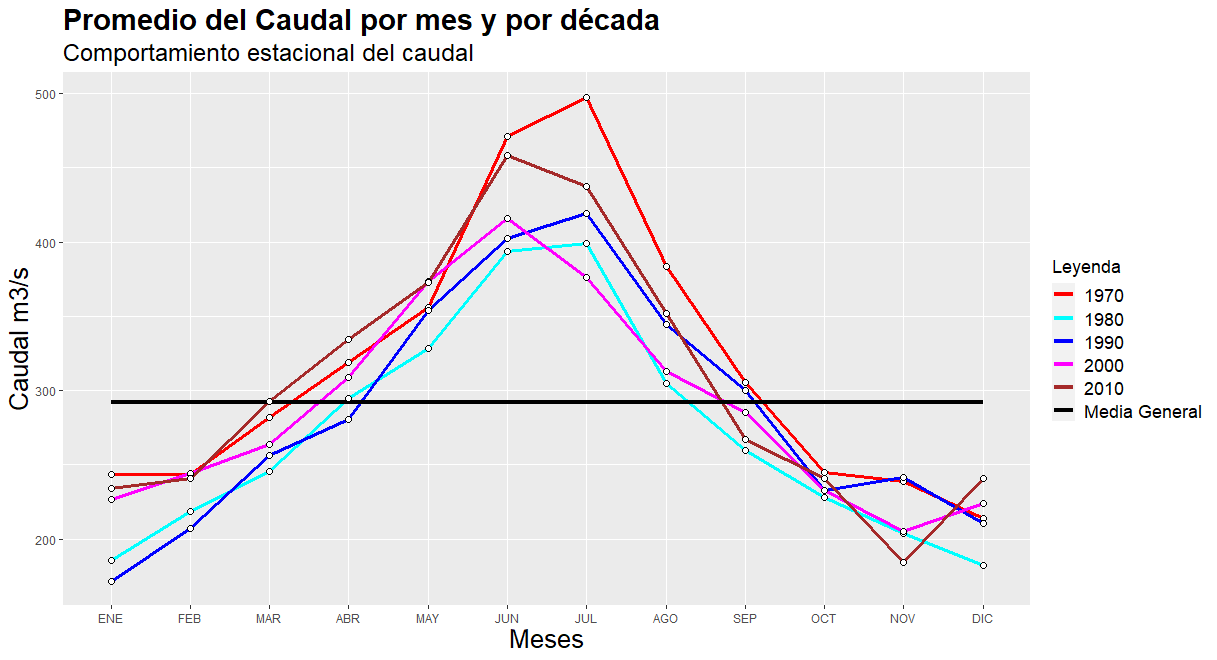 (291,60 m3/s).
Modelo Propuesto
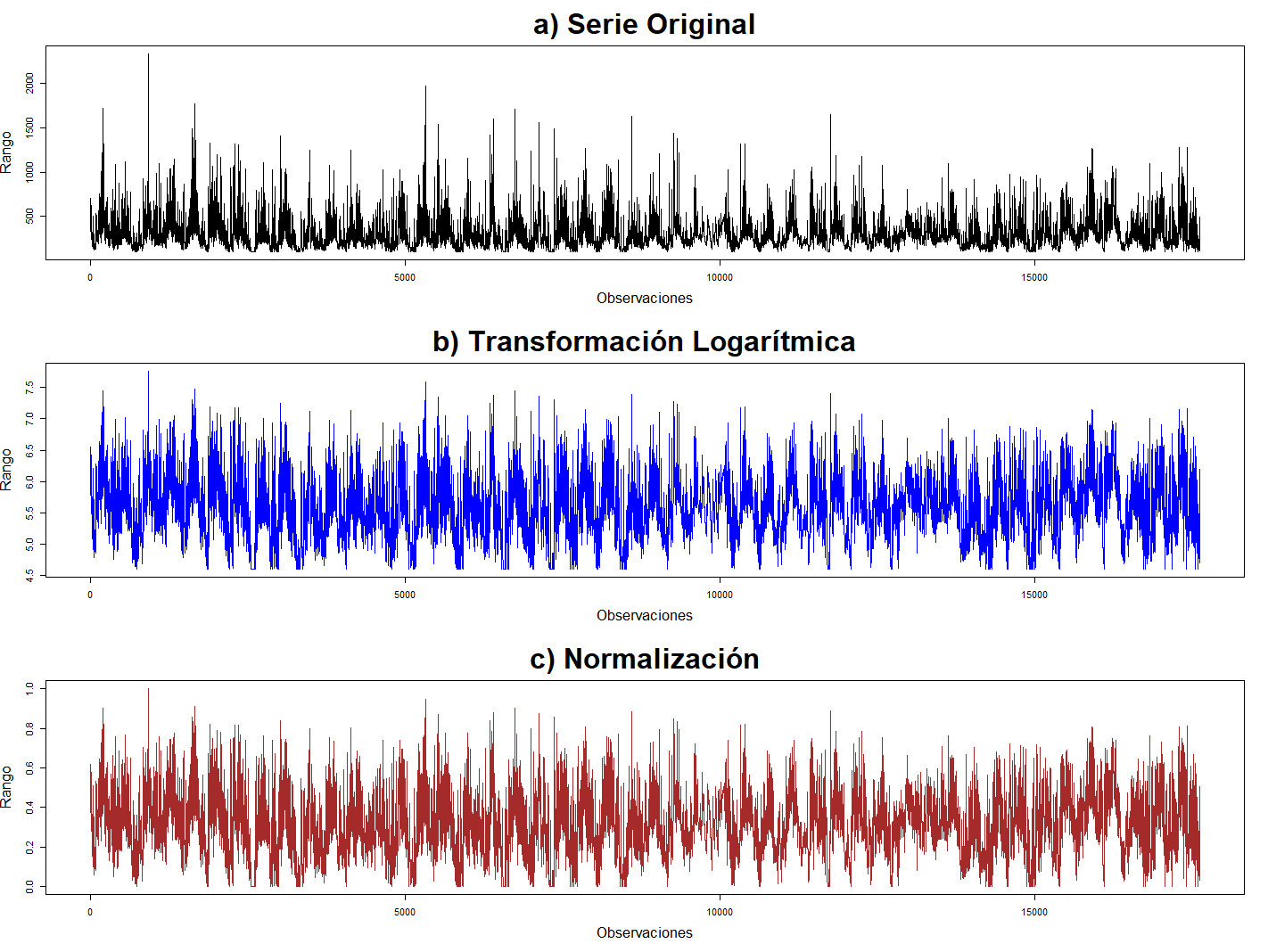 2000 m³/s






100 m³/s


7.5






4,5


1






0
Preparación de los Datos:

Limpieza.
Valores atípicos: se estableció como caudal mínimo válido 100 m³/s. (459 casos)
Valores nulos: relleno con la media aritmética de los caudales del mismo día y mes de años anteriores (17 casos)
Estructuración.
Se realizaron procesos de transformación logarítmica, normalización y diferenciación; procesos que han demostrado mejorar el tiempo de entrenamiento de Modelos Predictivos.
Modelo Propuesto
Selección de la Técnica de Modelado:

Utilizando los conceptos principales recogidos en el Estado del Arte y la Metodología de Desarrollo se presenta el esquema general de funcionamiento y aprendizaje supervisado del Modelo basado en redes neuronales.
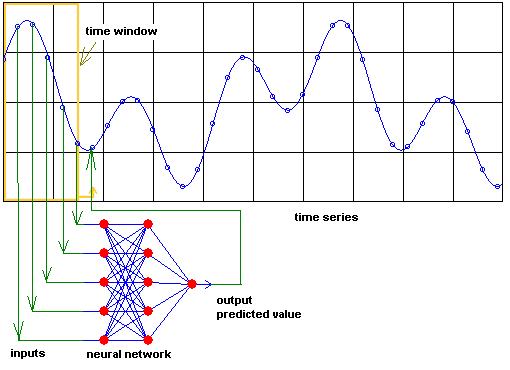 Ventana de Tiempo
Ventana de Tiempo: 5 valores previos
t
t-1
Serie Temporal Caudal del Río Coca
t(p)
t-2
t-3
Entradas
t-4
Predicción
t-5
Red Neuronal
Modelo Propuesto
Preparación Detallada de los Datos:

Aquí fueron creados de manera automática todos los conjuntos de datos con su respectiva ventana de tiempo.  En total se crearon y almacenaron 60 conjuntos en la Base de Datos.
Generación del Plan de Prueba:

Se definió dos aspectos para escoger qué modelo presenta un mejor ajuste con respecto al resto, estos son la división a realizarse en el conjunto de datos de entrada y a las métricas para cuantificar el rendimiento del modelo
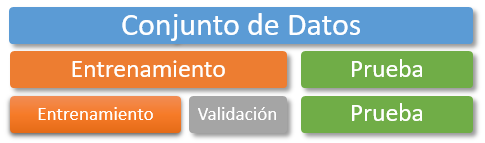 MAE:    Error Absoluto Medio
MAPE:  Error Absoluto Medio Porcentual
MSE      Error Cuadrático Medio
R2 :	     Coeficiente de Determinación
100 %
30%
70%
30%
60%
10%
Modelo Propuesto
Modelamiento Preliminar:

En esta actividad se generaron de manera automatizada 270 modelos, totalmente funcionales producto de la combinación depurada de los parámetros previamente definidos; la generación incluyó las etapas de entrenamiento, pruebas y registro de resultados en la BDD.
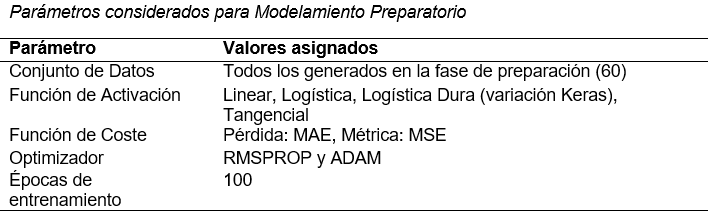 AGENDA
Antecedentes
01
02
Problema de Investigación
03
Objetivos
Hipótesis y Alcance
04
05
Estado del Arte y Metodología
06
Modelo de Predicción Propuesto
Evaluación de Resultados
07
08
Conclusiones y Recomendaciones
Evaluación de Resultados
Evaluación: 

La Evaluación fue llevada a cabo tomando en cuenta tres aspectos: Arquitectura del Modelo, Resultados de Entrenamiento y Comparación con el cálculo usado actualmente en la CHCCS (datos nuevos que no se incluyeron para entrenar a los modelos).

Evaluación del Modelo:
Con los datos recolectados se evaluó para cada modelo generado y entrenado el valor resultante para la métrica RMSE y MAPE.
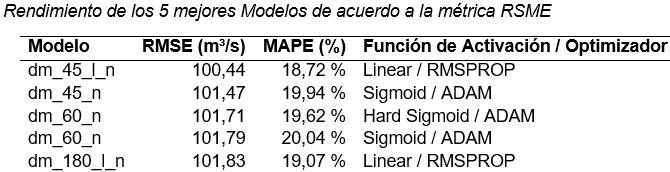 Evaluación de Resultados
Evaluación de los Resultados de Prueba:
Coeficiente de Determinación R-cuadrado, medida que indica la capacidad de nuestro modelo para predecir el comportamiento de una variable.
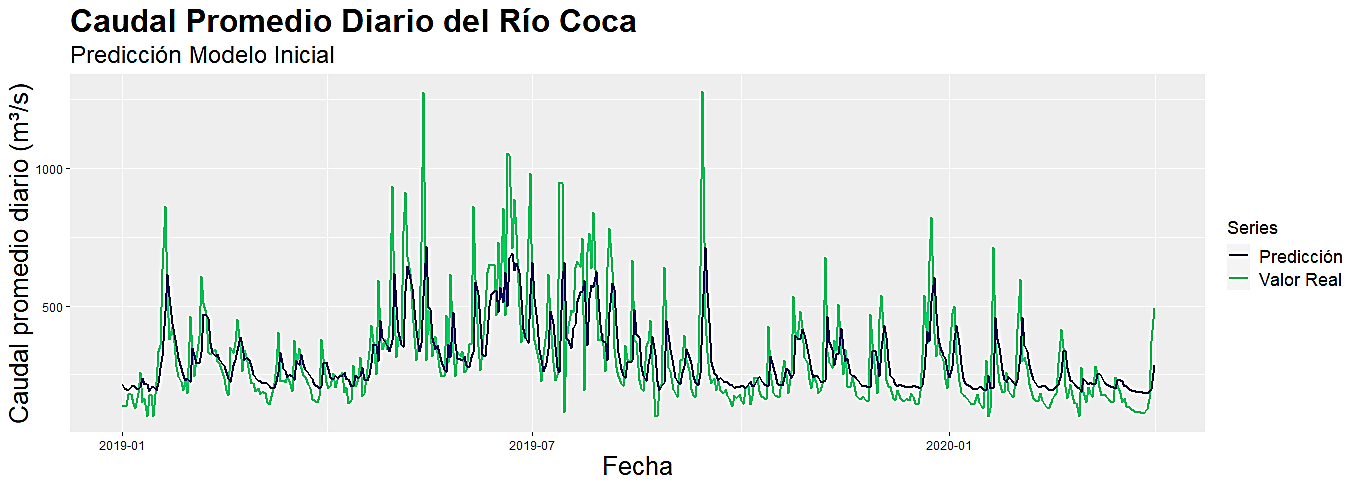 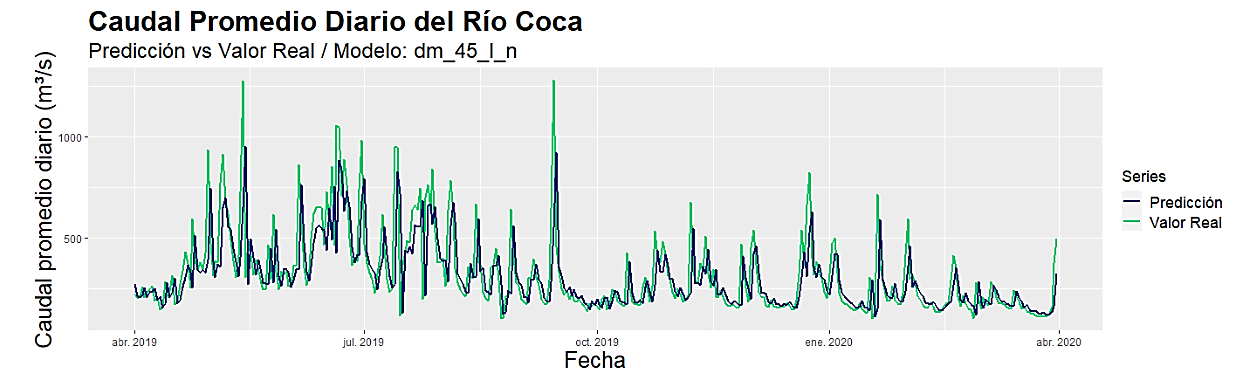 R-cuadrado de los 5 Modelos con mejor rendimiento
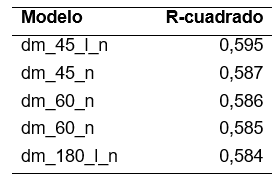 Evaluación de Resultados
Modelamiento Final:

A través del proceso iterativo final se logró una mejora en el desempeño del modelo (dm_45_l_n)

Los principales parámetros de Arquitectura del ahora modelo propuesto como solución, se resumen así:
Técnica de Modelado:		Red neuronal multicapa

Número de Capas: 		4 total ( 1 entrada, 2 ocultas, 1 salida)

Número de Neuronas: 		45 en la entrada, 18 en cada capa oculta, 1 en la salida.

Función de Activación: 	Linear con Optimizador RMSprop

Épocas de Entrenamiento: 	400
Modelo Propuesto
Evaluación Comparativa entre el Modelo Propuesto y el Modelo usado en CHCCS:
La evaluación comparativa se efectúo entre los valores que el modelo utilizado en la CHCCS entregó para los períodos de enero a marzo del 2020, y los pronósticos que entrega el Modelo Final Propuesto (dm_45_l_n) de la sección anterior.
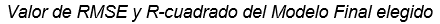 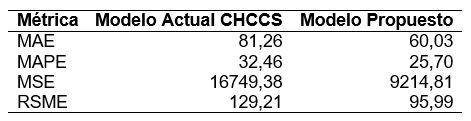 Modelo Propuesto
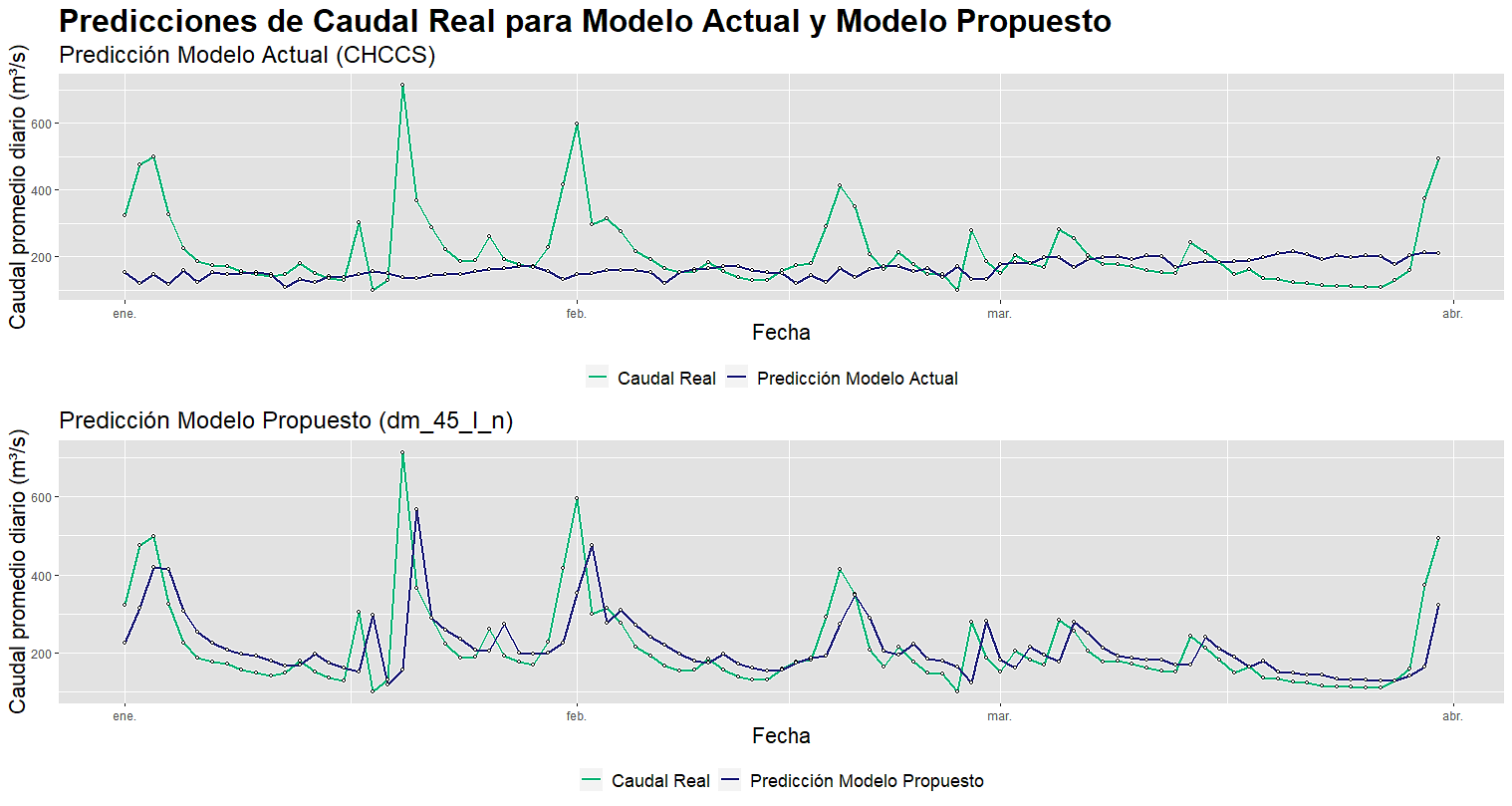 Implementación
Despliegue:

El Objetivo de este proceso tiene como fin que el Modelo Propuesto pueda ser utilizado para la predicción de nuevos valores; para lograr este cometido se desarrolló un archivo .bat que lee los datos históricos necesarios para que el modelo realice la predicción
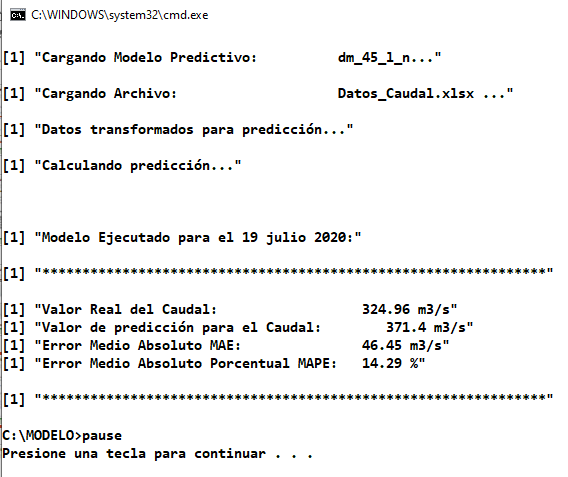 AGENDA
Antecedentes
01
02
Problema de Investigación
03
Objetivos
Hipótesis y Alcance
04
05
Estado del Arte y Metodología
06
Modelo de Predicción Propuesto
Evaluación de Resultados
07
08
Conclusiones y Recomendaciones
Conclusiones
Con el proceso de Revisión Inicial de Literatura se identificó que el uso de técnicas y modelos basados en Machine Learning, y de manera específica de las Redes Neuronales dentro del campo del Deep Learning, arrojan mejores resultados en comparación con técnicas tradicionales (Regresión Lineal, ARIMA) utilizadas para predicción del caudal y la energía a producir en la CHCCS.

Pese a que el caudal del Río Coca está directamente relacionados con múltiples variables como: precipitaciones, temperatura, estación del año, etc. Se identificó que tanto por calidad como por cantidad, el caudal histórico del mismo río pudo ser utilizado para poder predecir su comportamiento a futuro. 

Además los caudales históricos permitieron la implementación de un Modelo de Aprendizaje Profundo basado en Redes Neuronales, que permite pronosticar el caudal con el que contaría la CHCCS para la producción de energía.

El análisis comparativo entre el Modelo Propuesto versus el Modelo Actual utilizado permite aceptar la hipótesis propuesta. Ya que al mejorar la predicción del caudal del Río Coca se puede mejorar de manera directa la predicción de la energía que la CHCCS puede producir.
Recomendaciones
La inclusión a futuro de nuevas variables, además de los registros históricos del caudal del Río Coca, pueden ayudar a aumentar el porcentaje de precisión del Modelo Propuesto. Valerse de información complementaria como: temperatura ambiental, precipitaciones, caudales de ríos que desembocan en el río Coca o sus afluentes, entre otras, pueden ser de gran aporte para robustecer el Modelo Propuesto o plantear un nuevo modelo de predicción.

Es importante siempre establecer límites para que el proceso de afinamiento no resulte en un número extremadamente alto de iteraciones, ni tampoco en un número bajo que no permita que el modelo alcance el desempeño deseado.

El comportamiento del caudal en períodos más cortos o extensos que el estudiado, son de vital importancia para otros frentes que tiene la Central. Por tal motivo, se recomienda para trabajos futuros incursionar en la predicción del caudal por horas, semanas, meses, etc. Aspectos tan críticos como la erosión actual ocasionada por el río Coca amenazan las instalaciones de la Central, razón por la que se justifica de sobremanera poder contar con la capacidad de adelantarnos a futuros fenómenos que puedan interrumpir o cancelar los trabajos de remediación.
GRACIAS POR SU ATENCIÓN


				¿PREGUNTAS?